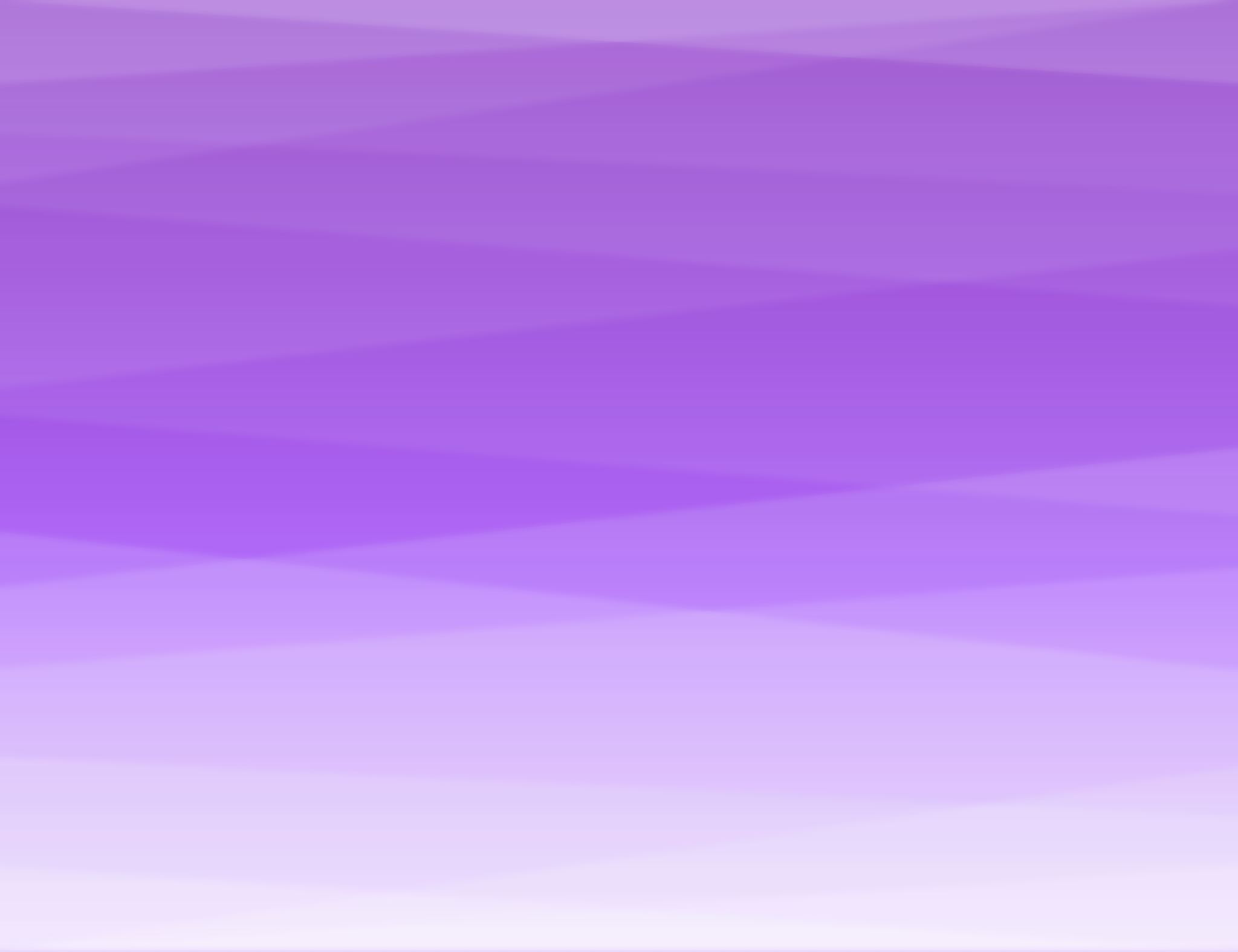 Навчальна дисципліна «Деонтологія»Лекція «Етика та психологія спілкування фахівця соціальної роботи з різними КАТЕГОРІЯМИ клієнтІВ ОРГАНІЗАЦІЙ СОЦІАЛЬНОЇ СФЕРИ».
Іванова Ірина Борисівна, кандидат педагогічних наук, доцент
СТИЛІ СПІЛКУВАННЯ
Стиль спілкування - це індивідуально-стабільна форма комунікативної поведінки людини, яка виявляється в будь-яких умовах взаємодії - у ділових і особистісних стосунках, у стилі керівництва і виховання дітей, способах прийняття рішень і розв'язання конфліктів, у прийомах психологічного впливу на людей. 
Стиль спілкування характеризується передусім такими параметрами, як мінливість, ситуаційна адекватність та специфічність. Він становить рухливу, мінливу залежно від ситуації систему використання засобів і способів спілкування.
На основі ступеня адекватності засобів і способів спілкування ситуаційним умовам, в яких відбувається взаємодія, виділяють гнучкий, ригідний та перехідний стилі.
Досягнення контакту як психологічної згоди можливе за умови, коли фахівець соціальної роботи обирає доцільну рольову позицію, яка приймається партнером у конкретній ситуації. Позиція у спілкуванні - стійка усвідомлена сукупність прийомів ставлення соціального працівника до дітей, їхніх батьків інш., що реалізуються в процесі взаємодії. За концепцією Еріка Берна, звертаючись до іншої людини, ми звичайно несвідомо обираємо один з трьох станів нашого «Я»: позицію батька, дорослого чи дитини. Незважаючи на те, що цей вибір здійснюється мимовільно, спілкування у кожній з трьох позицій відбувається за своїми правилами.
	Назви позицій умовні і не пов’язані з віком людини. Ці позиції можна стисло охарактеризувати таким чином.
	Позиція батька у спілкуванні - система реалізації певних ставлень особистості до співрозмовника, в якій демонструються незалежність, впевненість, навіть агресивність, бажання взяти всю відповідальність на себе.
	Позиція дорослого у спілкуванні - система реалізації певних ставлень особистості до співрозмовника, в якій демонструються коректність і стриманість, уміння рахуватися із ситуацією, розуміти інтереси інших і розподіляти відповідальність між усіма.
	Позиція дитини у спілкуванні - система реалізації певних ставлень особистості до співрозмовника, в якій демонструються залежність, підпорядкованість, невпевненість, небажання брати відповідальність на себе.
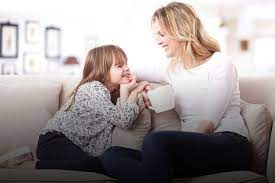 Позиція у спілкуванні
Стилі керівництва у професійній діяльності фахівця соціальної роботи відповідно до стратегії взаємодії
Авторитарний - стиль диктату, коли підлеглий розглядається тільки як пасивний виконавець, і йому фактично відмовлено в праві на самостійність та ініціативу.
Демократичний - стиль, що грунтується на глибокій повазі до особистості кожного; засадою для нього є довіра й орієнтація на самоорганізацію самоуправління особистості та колективу.
Ліберальний стиль характеризується браком стійкої позиції; виявляється у невтручанні, низькому рівні вимог, формальному розв’язанні проблем.
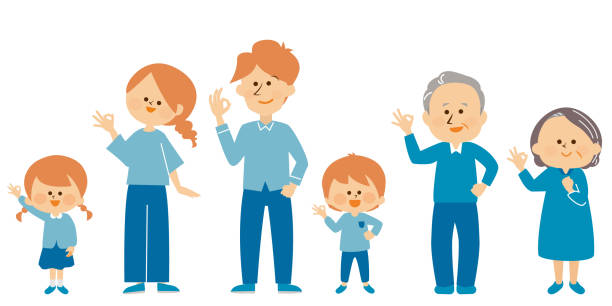 СТИЛІ СПІЛКУВАННЯ З ДІТЬМИ
Стилі педагогічного спілкування 
(В. А. Кан-Калік)
1. Спілкування на підставі «захоплення спільною творчою діяльністю». Засадовим для нього є активно-позитивне ставлення до дітей, закоханість у справу, що передається дітям, співроздуми та співпереживання щодо цікавих і корисних заходів. 
2. Стиль педагогічного спілкування, що грунтується на дружньому ставленні. Демонстрація дружнього ставлення - запорука успішної взаємодії. Цей стиль базується на особистісному позитивному сприйнятті дітьми дорослих, який виявляє приязнь, повагу до дітей. Це позитивний стиль спілкування, проте в перспективі його розвитку слід мати творчий союз на підставі захоплення справою. Окремі педагоги неправильно інтерпретують стиль дружби і перетворюють дружні стосунки на панібратські, що негативно впливає на весь процес взаємовідносин з дітьми. Встановлюючи дружні взаємини з вихованцями, варто прислухатися до застережень А. С. Макаренка: «З вихованцями керівний і педагогічний персонал завжди повинен бути ввічливим, стриманим... педагоги і керівництво ніколи не повинні припускати з свого боку тону фривольного: зубоскальства, розповідання анекдотів, ніяких вільностей у мові, передражнювання, кривляння тощо. З другого боку, зовсім неприпустимо, щоб педагоги і керівництво у присутності вихованців були похмурими, дражливими, крикливими». Виявляючи дружнє ставлення і маючи зацікавленість у справі, завжди можна залучити дітей до спільного пошуку, співтворчості.
3. Стиль спілкування «дистанція». У цих педагогів організація діяльності ближча до авторитарного стилю, що знижує загальний творчий рівень спільної з дітьми роботи. Дистанція між дорослими і дітьми повинна бути, проте це не головний критерій стосунків. Умовно Макаренко навіть визначив її математично: 1 метр, бо менше – «на голову сядуть», а більше - зникне теплота. Дистанція - показник провідної ролі педагога: чим продуктивнішою для дитини є провідна роль педагога, тим більш органічним і природним для неї є елемент дистанції. Дистанція залежить від рівня авторитету дорослого, визначається дітьми, хоча і скеровується педагогом.
4. Спілкування «залякування». Загалом, жорстка регламентація руйнує творчу атмосферу. Спілкування-залякування поєднує в собі негативне ставлення до дітей і авторитарність у способах організації діяльності.
5. Стиль «загравання» поєднує в собі позитивне ставлення до дітей з лібералізмом. У педагога є прагнення завоювати авторитет, він не байдужий до того, чи подобається дітям, але при цьому не прагне відшукати доцільних способів організації взаємодії, може вдатися до прийомів завоювання дешевого авторитету. Гонитву за дитячою любов’ю засуджував А. С. Макаренко, бо вона - для задоволення честолюбства педагога, а не на користь дітям.
Спрямованість на дитину, її розвиток, захопленість своєю справою, професійне володіння організаторською технікою і делікатність - ось що стає запорукою продуктивного стилю у педагогічній праці.
СТИЛІ СПІЛКУВАННЯ КЛІЄНТІВ СОЦІАЛЬНИХ СЛУЖБ
Стилі спілкування із співрозмовником
Напористий співрозмовник
Напористий співрозмовник завжди готовий вислухати та прийняти сторону опонента. Водночас він говорить коротко і по справі, може легко переконати співрозмовника за допомогою фактів. Ще одна особливість напористих співрозмовників, при розмові дивитися в очі опоненту і говорити спокійним тихим голосом. Від них часто можна почути такі вирази, як: “Я б вважав за краще не …”, “Я вас почув, але чи б не розглянули ви ..” і т.д.
Такий співрозмовник обов’язково вислухає в першу чергу вас, а вже потім буде оголошувати свою думку. Саме тому, напористий стиль спілкування приносить більший успіх, тому, що клієнти люблять бути почутими.
Пасивний співрозмовник
Пасивний завжди погоджується з більш домінантною думкою. Такі люди не схильні відстоювати свою точку зору, висловлювати свою думку і свої потреби. Пасивний співрозмовник також може часто вибачатися, навіть коли це не потрібно, але за пасивністю ховається розчарування і образа від того, що їх думку не врахували. Тому з такими людьми важко співпрацювати. Від них часто можна почути: “Мені все одно”, “Це не важливо”, “Я не знаю, що можна зробити” і так далі.
Пасивний співрозмовник краще вибере уникнути конфлікт, ніж сперечатися або щось доводити.
Агресивний співрозмовник
Різке висловлювання своєї думки та заперечення точки зору співрозмовника є основними ознаками агресивного співрозмовника. Такі комунікатори висловлюють свої думки емоційно, різко і гостро. Як правило, агресивні співрозмовники не будуть вислуховувати вашу думку і будуть доводити свою правоту, тому від них можна почути такі висловлювання, як: “Я прав, а ви ні”, “Тому що я так сказав” і “Все буде по-моєму”. Не кожному може сподобається спілкування з агресивними співрозмовниками, оскільки знайти спільну мову з ними буває дуже складно.
Пасивно-агресивний співрозмовник
Пасивно-агресивний тон спілкування охоплює використання сарказму, щоб уникнути конфлікту або натякнути про свої уподобання. Замість того, щоб розв’язувати проблеми, така людина просто уникає них, а в разі проблемної ситуації — просто відступає, а не просить про допомогу. Пасивно-агресивні комунікатори можуть виражатися такими фразами, як: “Як хочеш”, “Я думав, ти знаєш” і “Якщо ти хочеш, то…”. Свою назву ці співрозмовники отримали через приховані прояви агресії. Наприклад, в разі конфлікту, вони не почнуть з’ясовувати стосунки, а просто будуть уникати зустрічі з людиною, навіть якщо зустріч ділова.
Маніпулятивний комунікатор
Виходячи з назви, вже можна зрозуміти, що маніпулятивні комунікатори діють методом впливу на людей, часто в негативному ключі. Такі люди часто контролюють розмови, а також говорять неприємні коментарі, щоб зняти з себе вину, за допомогою таких фраз, як: “Я цього не говорив”, “Це не моя вина”, “Якби ти цього не зробив, то…”, “Я ж казав” і т.д. Маніпулюючи людьми, вони вважають за краще звинуватити в чомусь іншу людину.
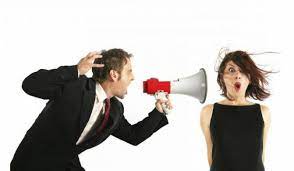 ДЕОНТОЛОГІЧНІ ОСНОВИ СПІЛКУВАННЯ З ЛЮДЬМИ З ІНВАЛІДНІСТЮ
Основи етикету у спілкуванні з людьми з інвалідністю 
(Карен Мейер)
Основи етикету
Будь-який допоміжний прилад (тростина, інвалідний візок, милиці тощо) – це чиясь власність, яку треба поважати. Не пересувайте їх, не беріть їх, поки не отримали дозволу.
Завжди звертайтесь безпосередньо до людини, навіть якщо людину з інвалідністю хтось супроводжує.
Фокусуйтесь не на інвалідності людини, а на ній чи на проблемі, яку обговорюєте.
Якщо ви не знаєте, що робити, запитайте. Багато людей віддають перевагу скоріше відповісти на запитання, ніж опинитись у неприємному становищі.
Не хвилюйтесь з приводу того, як вам звернутись до людини з інвалідністю. Більшість людей, які мають і не мають інвалідності мають імена.
Пам’ятайте, що люди з інвалідністю цікавляться тими ж темами і сюжетами, що і люди без інвалідності.  
Говоріть нормальним тоном і мовою. Якщо комусь потрібно, щоб говорили голосніше, вас про це попросять.
Пам’ятайте, що люди з інвалідністю, як і всі люди, самі знають, що їм потрібно, що їм подобається, не подобається, чого вони можуть і не можуть робити.
Люди з інвалідністю бажають брати участь в житті суспільства. Переконайтесь, що ваш підхід не перешкоджає цьому.
Як у будь-якому випадку, що пов'язаний з питаннями етикету, коли ви зробили помилку, вибачтеся, виправте себе, зробіть для себе висновки.
Основи етикету: люди з психічними порушеннями
Не треба думати, що люди з психічними порушеннями обов’язково потребують додаткової допомоги і спеціального ставлення.
Обходтьтеся з людьми з психічними порушеннями, як з особистостями. Не треба робити передчасні висновки на основі досвіду спілкування з іншими людьми з такою ж формою інвалідності.
Не треба думати, що люди з психічними захворюваннями більше схильні до насилля. Це міф.
Неправильно, що люди з психічними захворюваннями повинні приймати ліки.
Неправильно, що люди з психічними захворюваннями не можуть підписувати документи чи давати згоду на лікування. Вони визнані законом дієздатними.
Неправильно, що люди з психічними захворюваннями мають проблеми із розумінням чи є нижчими за рівнем інтелекту порівняно з іншими людьми.
Неправильно, що люди з психічними порушеннями не здатні працювати. Вони можуть виконувати багато обов’язків, які вимагають сформованих навичок і здібностей.
Не думайте, що люди з психічними порушеннями не знають, що добре для них, що - погано.
Якщо людина з психічними порушеннями роздратована, запитайте її спокійно, що ви можете зробити, щоб допомогти.
Не думайте, що людина з психічними порушеннями не здатна справитись зі стресом.
Основні правила етикету: люди, які відчувають труднощі при пересуванні.
Пам’ятайте, що інвалідний візок – недоторканний простір людини. Не спирайтесь на нього, не штовхайте його, не кладіть на нього ноги.
Завжди запитуйте, чи потрібна допомога, перед тим, як надавати її.
Якщо вашу пропозицію про допомогу прийнято, спитайте щодо інструкцій і слідуйте за ними.
Якщо вам дозволили котити візок, спочатку котіть його неспішно. Візок швидко набирає швидкість.
Завжди особисто переконайтесь у доступності місць, де заплановано заходи. Використовуйте список, запитуйте людей про проблеми чи бар’єри, які можуть виникнути, для того, щоб їх усунути.
Не треба плескати людину, яка знаходиться в інвалідному візку по плечу або по спині.
Якщо можливо розташуйтесь так, щоб ваші обличчя були на одному рівні.
Якщо існують архітектурні бар’єри, попередьте про це завчасно, щоб людина мала можливість приймати рішення і планувати.
Пам’ятайте, що люди, які мають труднощі при пересуванні, не мають проблем із зором, слухом і розумінням. Єдине, що треба пристосувати, - можливість пересування.
Основи етикету: люди із затримкою у розвитку і проблемами у спілкуванні
Використовуйте доступну мову, висловлюйтесь точно і по справі.
Уникайте кліше та ідіоматичних фраз, якщо тільки ви не упевнені у тому, що ваш співрозмовник з ними знайомий.
Не говоріть зверхньо.
Розповідаючи про задачі, говоріть по порядку. Дайте можливість вашому співрозмовнику обирати кожну можливість після того, як ви все пояснили.
Виходьте з того, що доросла людина із затримкою у розвитку має життєвий досвід, як і будь-яка інша людина.
Якщо необхідно використовуйте ілюстрації або фотографії.
Обходьтеся з людиною із проблемами у розвитку так, як і з будь-якою іншою людиною. У бесіді обговорюйте ті ж теми, які ви обговорюєте з іншими людьми: плани на вихідні, відпустка, погода, останні події.
Звертайтесь безпосередньо до людини.
Пам’ятайте, що люди із затримкою у розвитку дієздатні і можуть підписувати документи, контракти, голосувати,  давати згоду на медичну допомогу.
Основи етикету: люди, які погано чують
Розмовляючи з людиною, яка погано чує, дивіться прямо на неї.
Намагайтесь зробити так, щоб співрозмовник добре бачив ваше обличчя, не закривайте його руками.
Існує багато способів спілкуватись з людиною, яка погано чує. Якщо ви не знаєте, якому надати перевагу, запитайте.
Щоб привернути увагу людини, яка погано чує, назвіть його (її) по імені. Якщо відповіді немає можна легко доторкнутись до руки, чи плеча чи помахати рукою.
Говоріть ясно і рівно. Не треба зайвий раз підкреслювати щось.
Якщо вас попросять повторити щось декілька разів, спробуйте перефразувати свою думку.
Якщо ви повідомляєте інформацію, яка включає в себе адресу чи телефон, напишіть її, використайте гаджет, електронну пошту чи будь-яку іншу можливість, але так, щоб вона була чітко зрозумілою.
Якщо існують труднощі при усному спілкуванні, запитайте, чи не буде простіше переписуватись. Не говоріть: «Ладно, це неважливо». Повідомлення повинні бути простими.
Не забувайте про довкілля, яке вас оточує. У великих чи багатолюдних приміщеннях важко спілкуватись з людьми, які погано чують. Яскраве сонце чи тінь також можуть бути бар’єрами.
Не міняйте тему розмови без попередження. Використовуйте перехідні фрази типу: «Добре, тепер нам необхідно обговорити …».
Основні правила етикету: люди з поганим зором
Запропонуйте свою руку. Не спрямовуйте людину, не стискайте її руку, йдіть так, як ви зазвичай ходите.
Не ображайтеся, якщо вашу пропозицію відхилили.
Опишіть коротко, де ви знаходитесь. Наприклад: «В центрі кімнати на відстані шести кроків від вас, стоїть стіл». Чи: «Зліва від двері, як заходиш, стоїть кавовий столик».
Використовуйте при описі фрази, які характеризують звук, запах, відстань.
Обходьтеся із собаками-поводирями не так, як із собаками - домашніми тваринами. Не командуйте, не чіпайте і не грайте із собакою-поводирем.
Не віднімайте і не стискайте тростину людини, яка погано бачить. 
Завжди прояснюйте, в якому форматі людина хоче отримати інформацію: Брайль, крупний шрифт, аудіокасета. Не покладайтесь на той формат, який вона зазвичай пропонує.
Завжди звертайтесь безпосередньо до людини, навіть якщо вона вас не бачить, і її не супроводжує компаньон.
Якщо ви читаєте для людини, яка погано бачить чи не бачить, спочатку розкажіть їй про те, що ви збираєтесь читати. Говоріть нормальним голосом. Не пропускайте інформацію, якщо вас про це не просять.
 Завжди називайте себе по імені.
Основи етикету: люди із порушенням мовлення
Не ігноруйте людей, яким важко говорити, тому що зрозуміти їх – у ваших інтересах.
Не перебивайте людину, яка має порушення мовлення. Починайте говорити тільки тоді, коли будете упевнені, що людина закінчила говорити.
Не намагайтесь прискорити розмову. Будьте готові до того, що розмова з людиною із порушенням мовлення може зайняти більше часу.
Дивіться в обличчя співрозмовнику, підтримуйте візуальний контакт. Віддайте цій бесіді всю вашу увагу.
Якщо людину із порушенням мовлення супроводжує інша людина, не адресуйте ваші питання, коментарі чи турботи компаньону.
Не вдайте, якщо ви не зрозуміли, що вам сказали.
Не думайте, що людина, яка має труднощі із мовленням, не може зрозуміти вас.
Деякі люди із утрудненим мовленням мають труднощі із модуляцією. Не робіть передчасних висновків на основі виразу обличчя чи голосової модуляції, поки ви не узнаєте людину достатньо добре.
Не грайтесь з чужими пристроями, оскільки вони – власність людини, її особистий простір, який потрібно поважати.
Якщо у вас виникають проблеми у спілкуванні, запитайте, чи не хоче ваш співрозмовник, використати інший спосіб – написати, надрукувати.
ДЕОНТОЛОГІЧНІ ОСНОВИ СПІЛКУВАННЯ З ЛЮДЬМИ ПОХИЛОГО ВІКУ
Базовим принципом практики соціальної роботи з людьми похилого віку є повага, яка передує всім формам і напрямкам соціальної допомоги і соціального обслуговування. Особливо важливими є повага разом із співчуттям і теплотою при встановленні контакту з літньою людиною, проведенні першого інтерв’ю для планування соціальної роботи. Повага може проявлятись у конкретних проявах поведінки соціального працівника (вербальній і невербальній комунікації), спрямованій на турботу і соціальне служіння.
Сучасні дослідження виявляють сім основних проявів поваги соціальних працівників до літніх людей (Kyu-taik Sung,  Ruth E. Dunkle, 2011):
мовна (лінгвістична) повага, привітання, «салютування»; 
повага, яка проявляється у процесі соціального обслуговування, наприклад, прибирання, приготуванні їжі і годування; 
увага до проблем особи поважного віку; 
увага до святкування сімейних свят, днів народження; 
демонстрування шанобливого ставлення, виявлення ввічливих манер;
повага до простору життєдіяльності літньої людини; 
звертання до літньої людини за різноманітними порадами щодо тих послуг, які надаються.
Як свідчать коментарі практиків соціальної роботи, практика поваги до людей похилого віку має відповідати стилю життя та цінностям клієнта, який обслуговується. Соціальна робота історично базується на цінностях, які поважають відмінності між клієнтами, включаючи культурне походження, расу та етнічну приналежність, розумінні відповідних тонкощів, властивих практиці поваги до людей похилого віку.
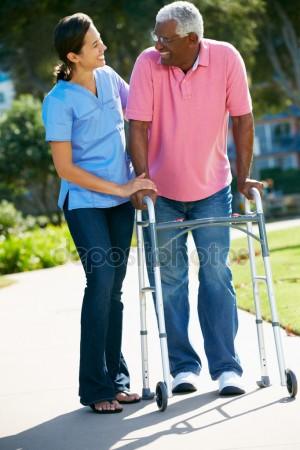 У різних культурах відмічається своєрідне ставлення до старості і людей похилого віку. Українська мова не відображає повною мірою всі нюанси ейджистської практики вживання термінів, пов’язаних зі старістю в різних країнах світу, про що говорить, зокрема англійський переклад слів: літня людина, людина похилого віку, стара людина, старенький, старенька тощо. У 1996 році Генеральна Асамблея ООН прийняла резолюцію про заміну терміну «літній» на «людина похилого віку» («elderly» for «older persons») відповідно до Принципів ООН для людей похилого віку (Генеральна Асамблея ООН, 1996 ). 
В окремих культурах період старості викликає негативні думки і почуття, а мова, яка використовується для зображення старіння та людей похилого віку, несе негативні конотації занепаду, погіршення життя, відчаю:  «за пагорбом» («Over the hill»), «срібне цунамі» («The silver tsunami»), «старіюче цунамі», («The aging tsunami»), «сіра хвиля», («The grey wave») «геріатричні громадяни», «пенсійні громадяни».
Культурні розбіжності стосуються і вживання такого терміну, як «старший», «старійшина».  Наприклад, в Австралії термін «старійшина» є почесним, відображає унікальне соціальне становище в громаді людини похилого віку. На Тайвані переклад «старійшина» означає шанобливий соціальний статус, в Японії іноді «старший» («elder») (використовується з більш почесним відтінком, ніж «старий» («older»). У Китаї терміни для тих, кому 65 років і старше, мають більш нейтральне значення. Термін «старий громадянин» («Senior citizen») є найпопулярнішим терміном, який використовують ізраїльтяни, у тому числі і у назві державних установ. У деяких країнах Азії і Африки термін «пенсійні громадяни» використовується як юридичний термін для пенсійної політики і соціальних виплат. Щодо слова «старші» («seniors») , то певно у країнах Південної Азії в перекладі на місцеву мову означає повагу та досвід.
Термін «геріатричний» у багатьох країнах залишається визнаним медичним терміном і часто використовується у сфері охорони здоров’я для визначення певної категорії населення, доступу до послуг, опису професійних організацій і наукових журналів.
Є рекомендації уникати використання таких термінів: «elderly», «seniors», «senior citizens», «geriatric», «geriatrics»;  термінів як дискрипторів психічного здоров’я: «психічно хвора літня людина» («mentally ill older person»),   «старечна літня людина» («senile older person»), «людина похилого віку з деменцією», («demented older person»),  «стара людина з депресією», («depressed older person») оскільки вони є принизливими та посилюють стигматизацію, ототожнюючи людей та їх ідентичність із хворобою. Бажано говорити: «люди похилого віку, які живуть із деменцією / психічними захворюваннями / депресією» («older persons living with dementia/mental illness/depression»). Також краще уникати опису людей похилого віку як «уражених», «жертв», або страждаючих від розладу психічного здоров’я,  що автоматично викликає асоціації з негативною якістю життя. 
Бажані терміни: «особи похилого віку» («Older persons»), «люди похилого віку» («Older people»), «літні люди» («Older adults»).
За результатами досліджень середовище, сприятливе для людей похилого віку, може бути забезпечено лише за допомогою дружньої термінології. Зміна того, як ми думаємо та говоримо про людей похилого віку, як звертаємось до них у повсякденних розмовах,  обговореннях у ЗМІ та політиці, потенційно може вплинути на сприйняття ними поваги та гідності до себе.